Программа старших скаутов НОРС-Р на IХ всероссийском Джамбори скаутов-разведчиков «Фестиваль безопасности»
23-29 июля 2020 года
Республика Карелия
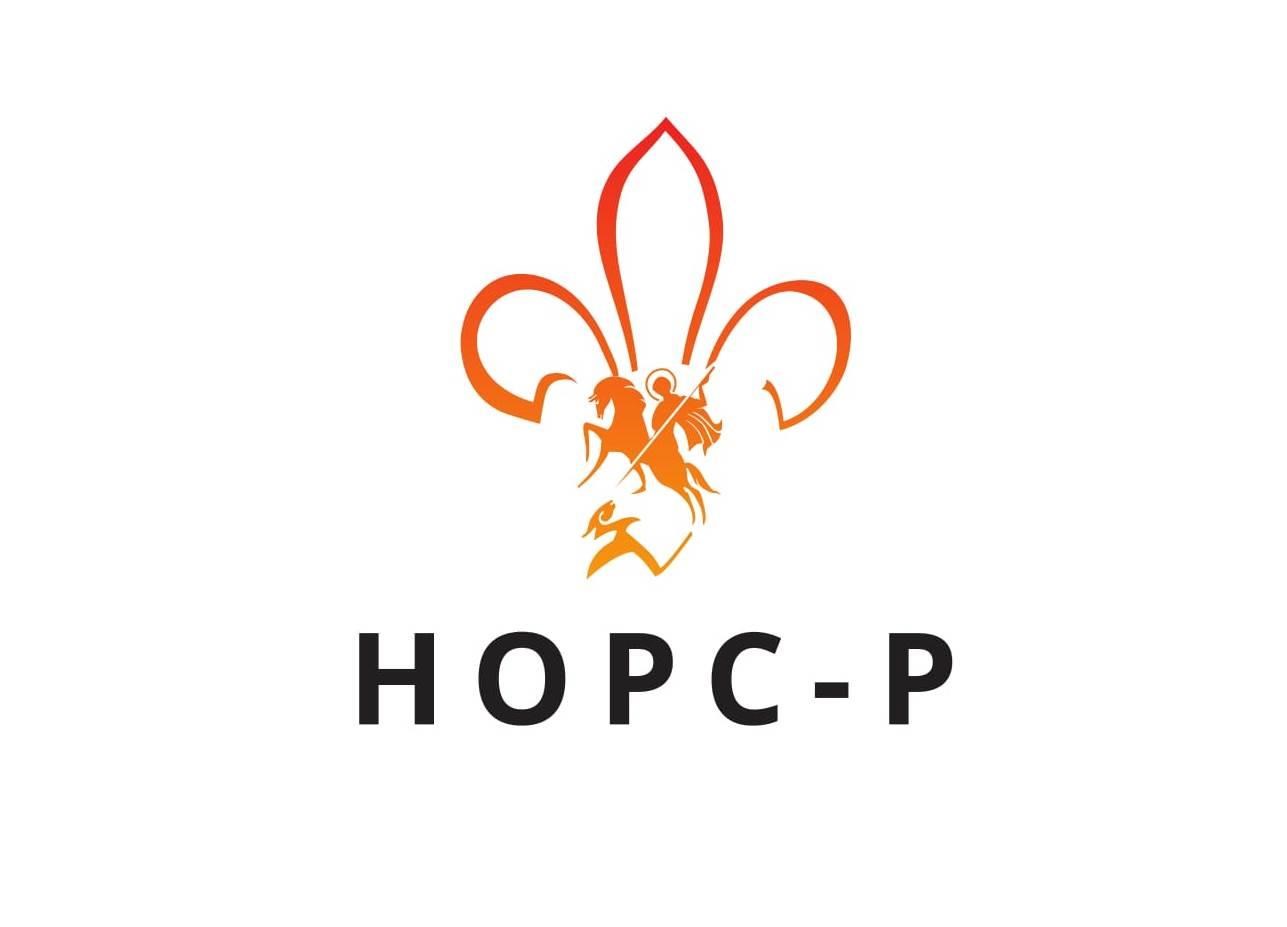 Требования к участникам программы старших скаутов
Возраст от 15 до 18 лет

Выполнение «домашних заданий»

Согласие старшего скаута, его родителей (законных представителей) и руководителя отряда (делегации)на участие в программе
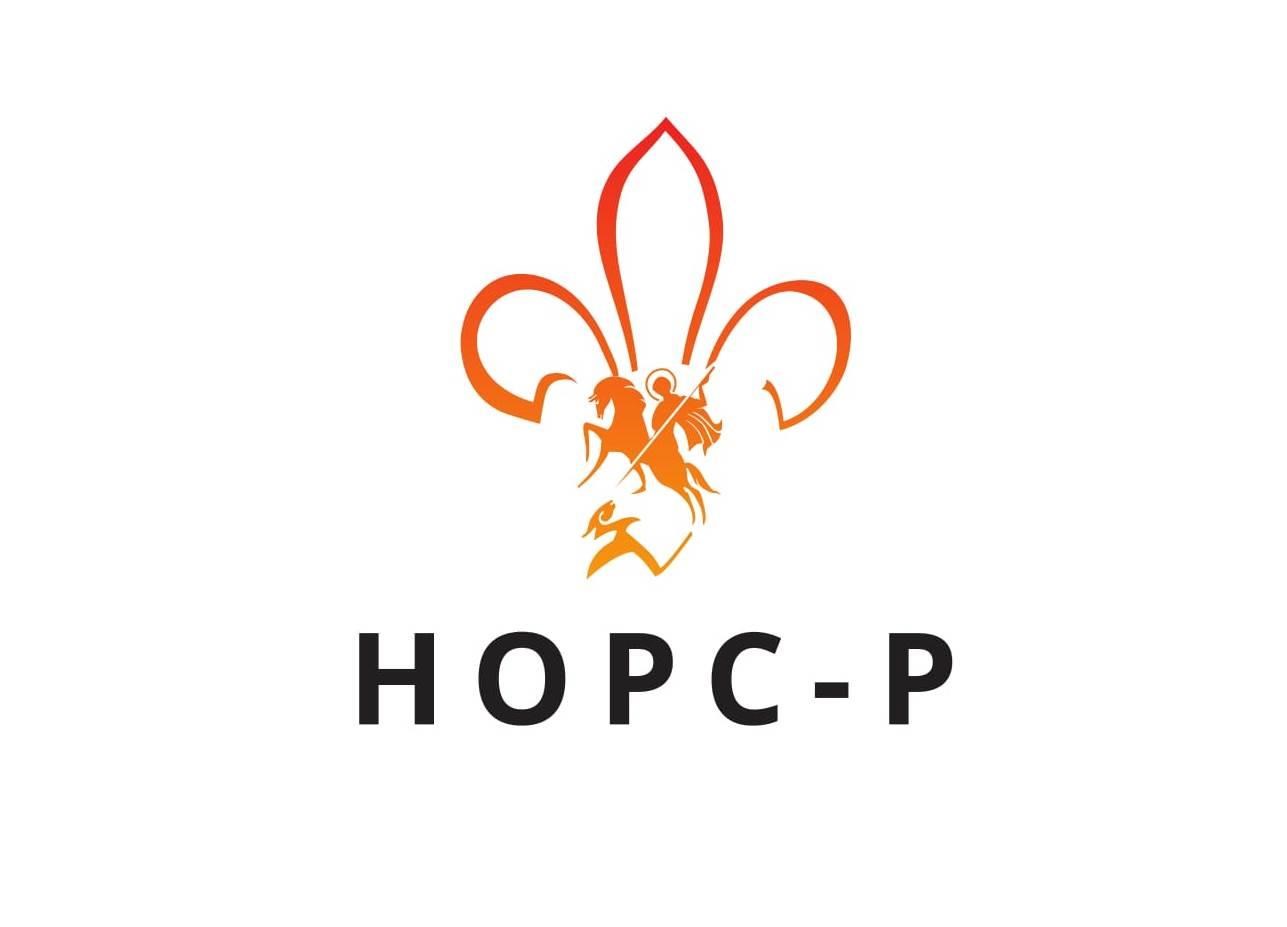 Варианты участия
Младший стафф Джамбори

В составе своих патрулей
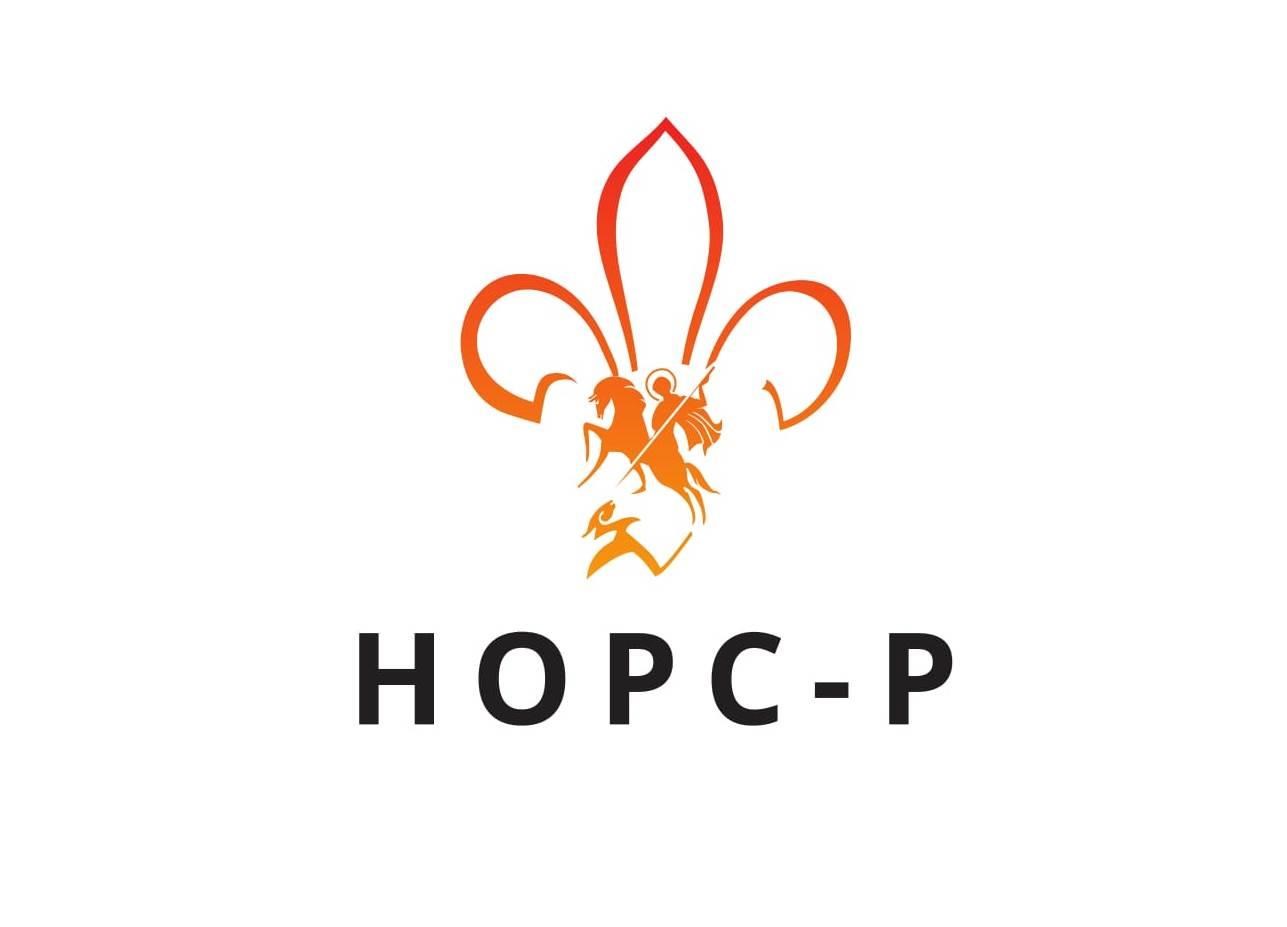 Программа по дням
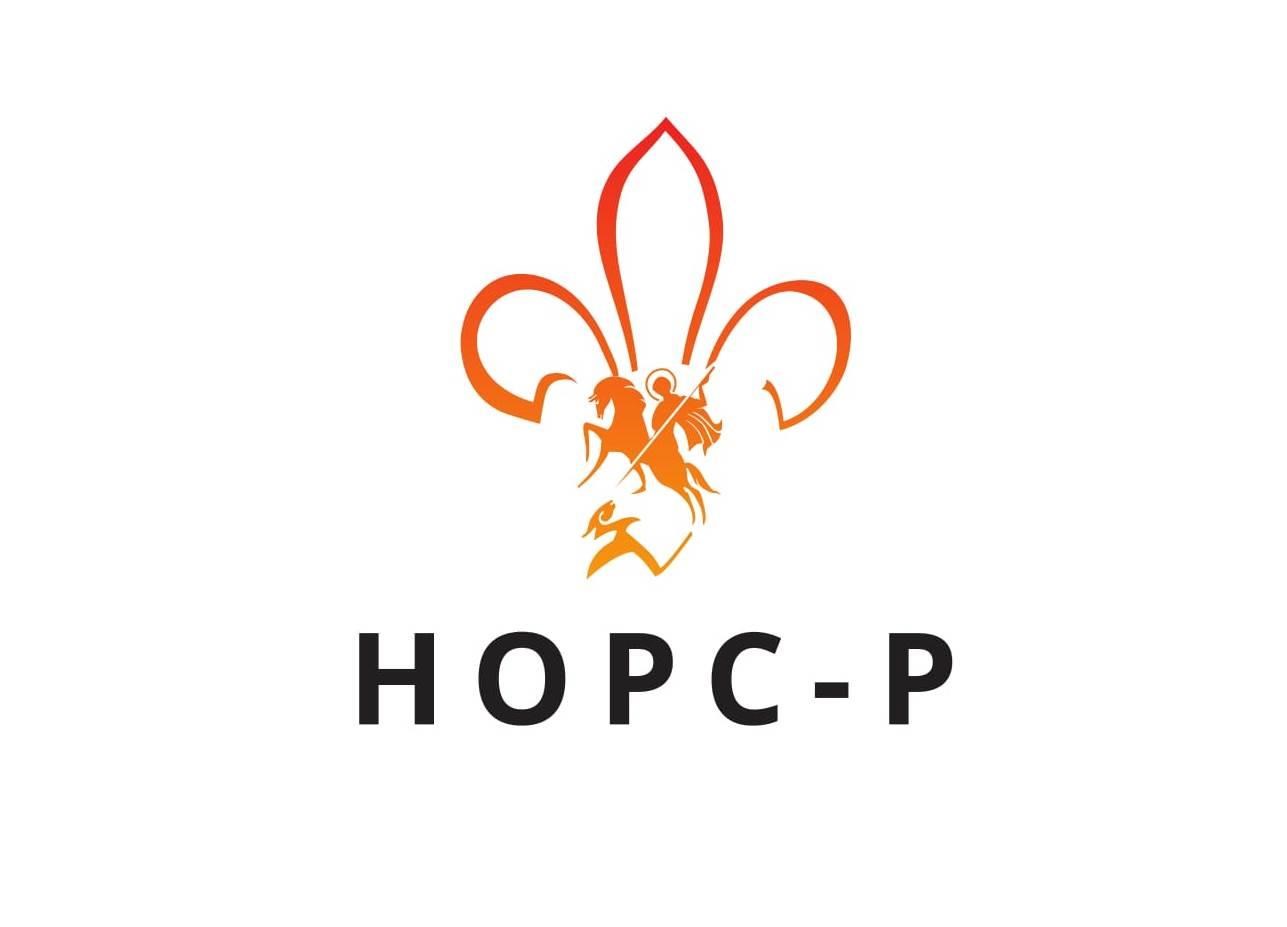 Вступление в программу старших скаутов
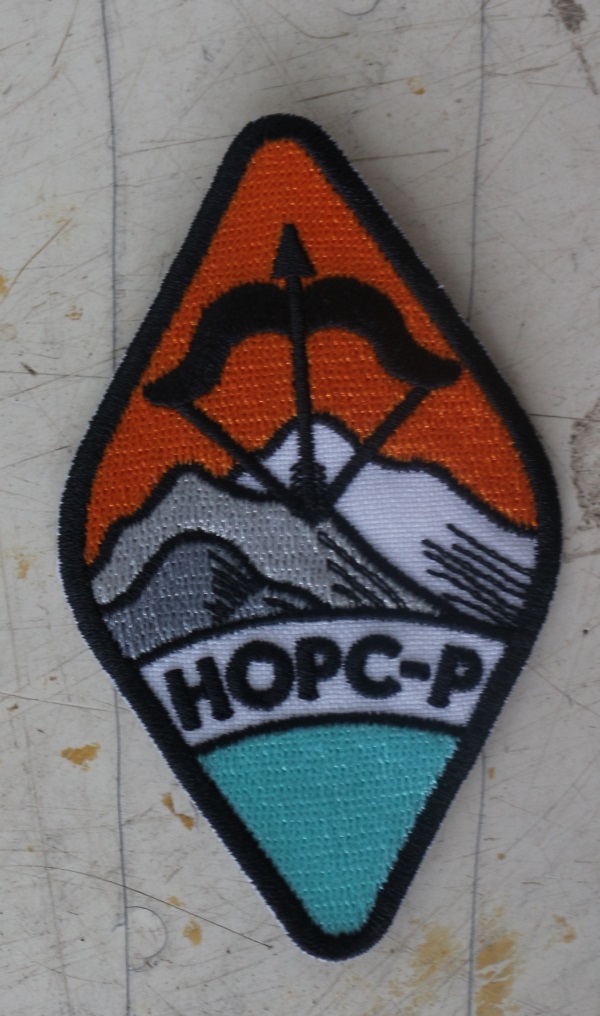 Представлять свое место в скаутинге ???


Уметь действовать в команде


Результат личного доброго дела = домашнее задание


Рассказать о понимании смысла жизни ???



Награда: нашивка программы старших скаутов НОРС-Р
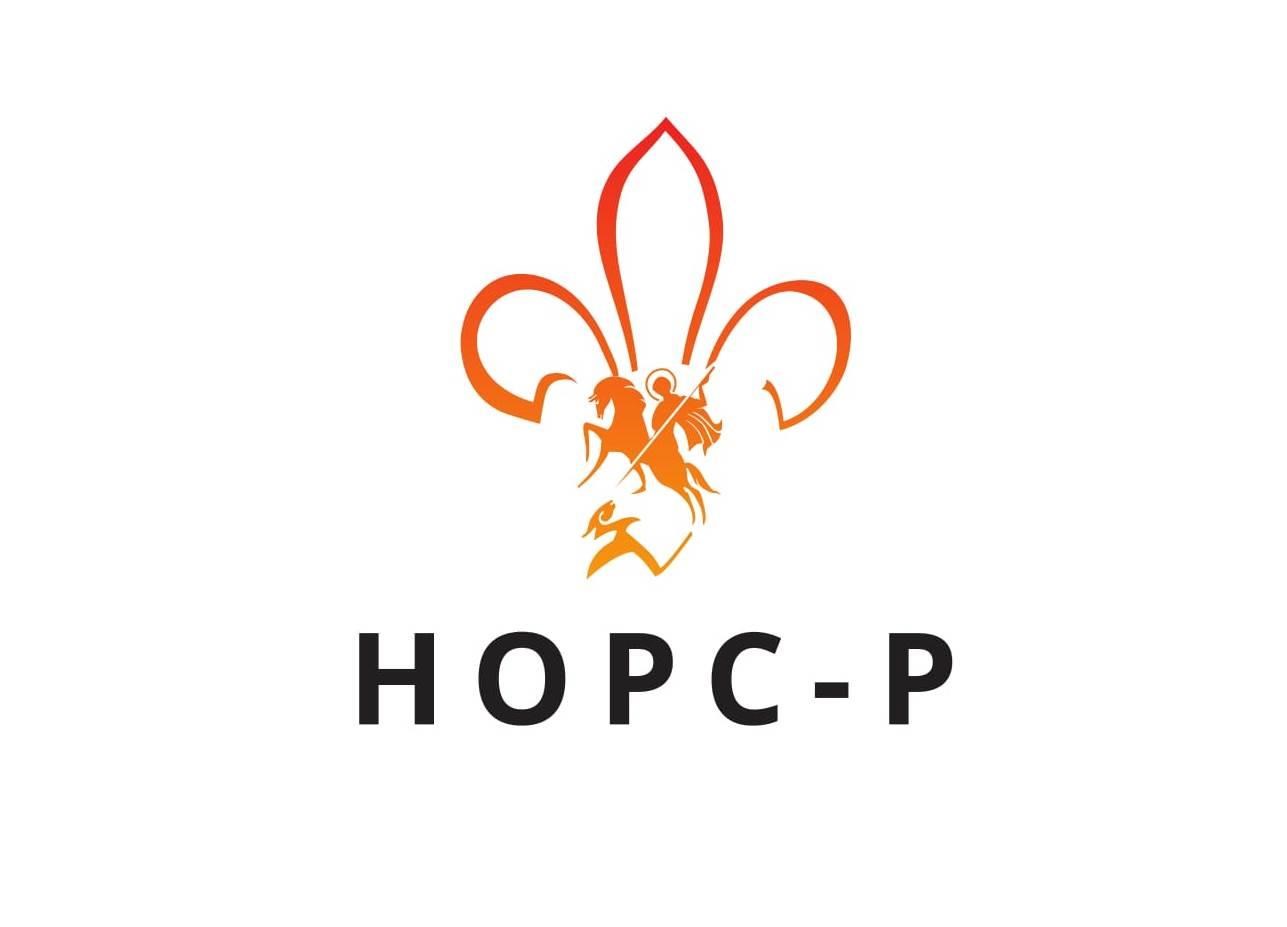 1 ступень программы старших скаутов НОРС-Р
Выполнить 3 задания и одно из них главное (отмечено жирным цветом)
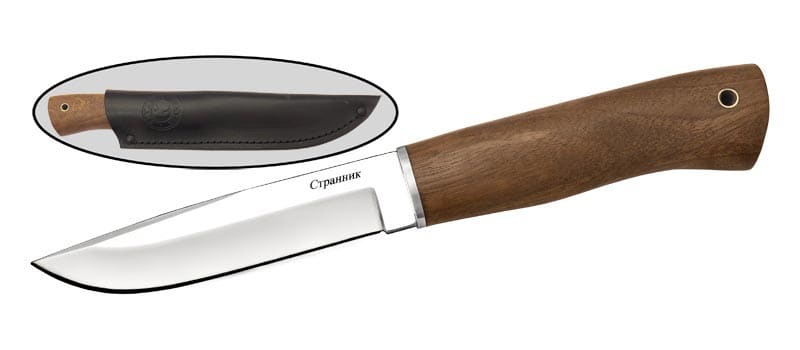 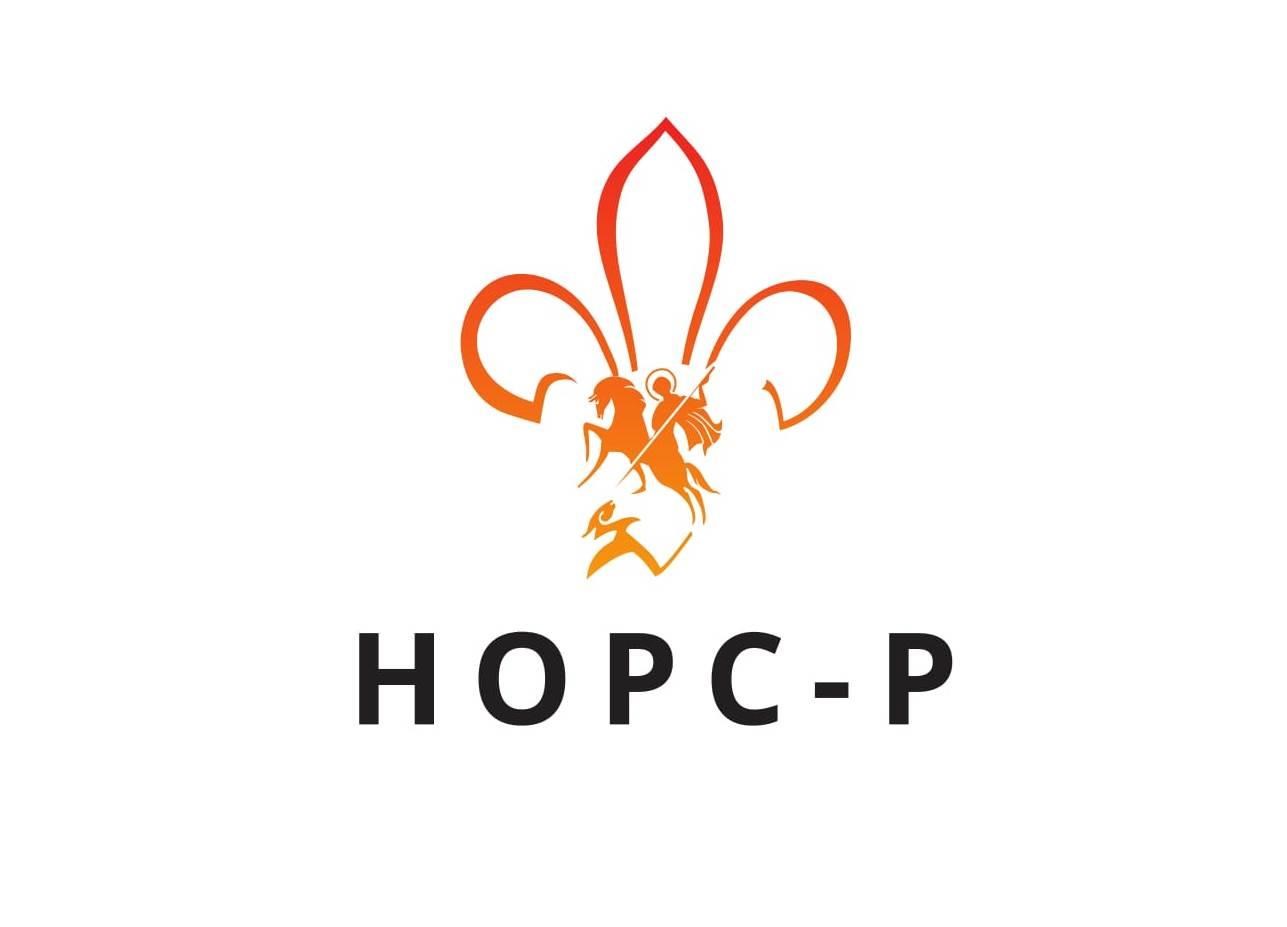 Награда: 
нож «Странник»
Высшая ступень программы старших скаутов НОРС-Р
Выполнить 5 заданий включая 2 главных (отмечено жирным цветом)
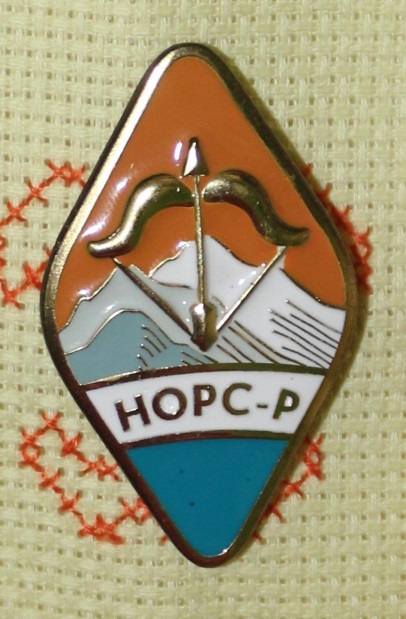 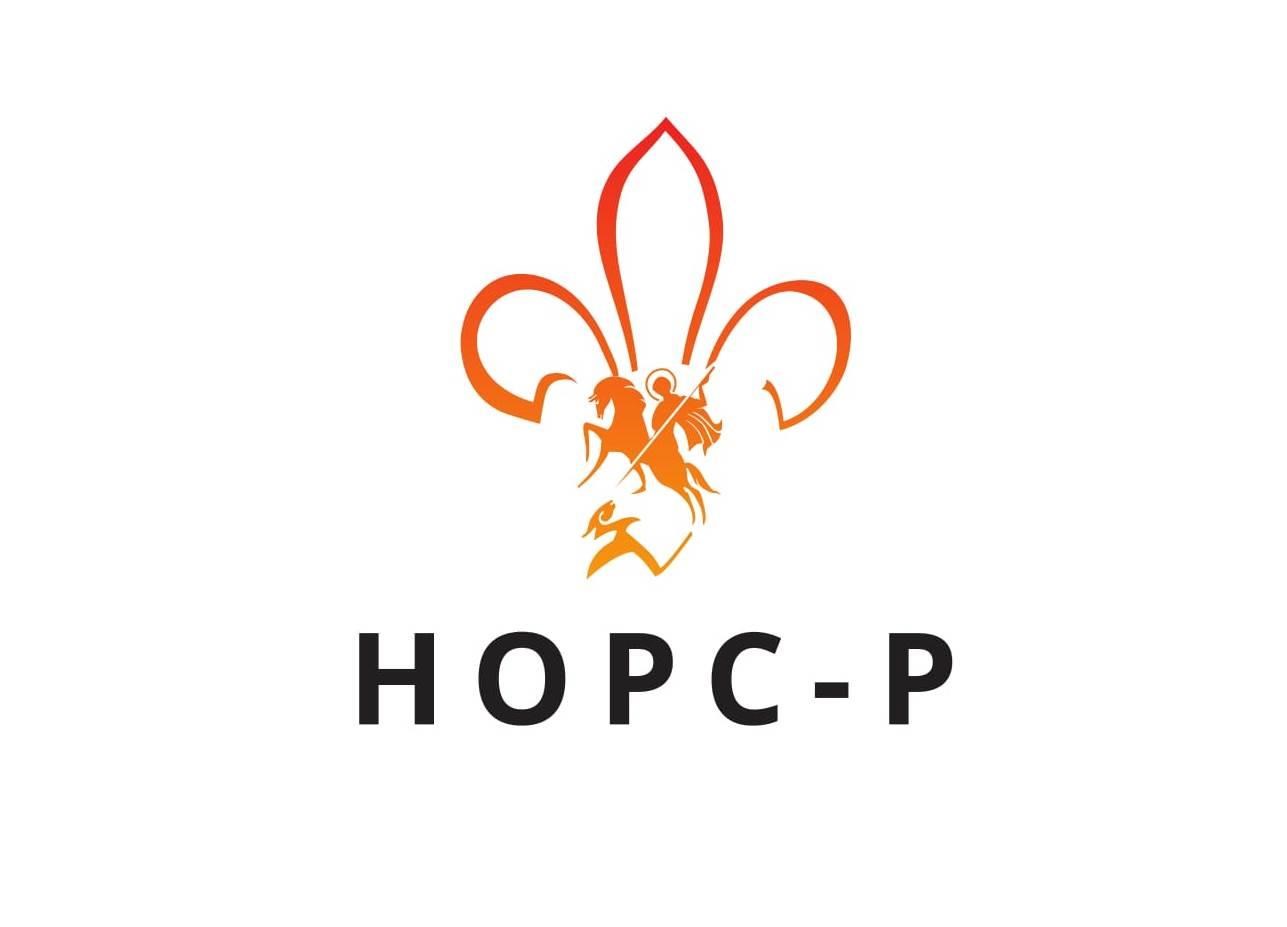 Награда: 
Знак «Старший скаут НОРС-Р»
Контакты
Ирина Сидорова (Куница)

irina_sidorowa@rambler.ru
                                            https://vk.com/id17229810

Тел: 8-950-4490098

До встречи на Джамбори!